Spring 2018 Meeting
Hosted by Ellwood Engineered Castings
April 3rd – 4th, 2018
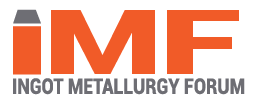 Finances
$71,327.70 as of 3/22/2018
Includes the main and wire account
All members are paid and in good standing
2019 Membership Invoices will go out after the fall meeting
Please make payment out to:
Mike Labanow 
IMF Support 
1310 Cedar Drive 
Lorain, OH 44052 
Fall 2018 meeting tentatively planned for RHI-Magnesita in York, PA
Announcements/New Business
IMF has hired Virteom Web Developers to take control of the website
Virteom came highly recommended from the Cleveland ASM chapter
Virteom has taken over all responsibility of the website and will maintain it moving forward
This includes the domain name and its registration
Mike Labanow has met with the owner and his team to layout the initial requirements
New Website
Features
Searchable IMF paper and meeting document library
IMF membership directory
Unique member login
Member company profiles...Is your company there?
What else would you like to see?

IMF Website - Home
New Website
Technical presentations
Safety, melting, refining, scrap, refractories, transportation, molds, maintenance, trials, history, etc.
Tour hosts
Please reach out to your plant leadership and discuss hosting a tour
Do you have a vendor or a customer that would be interested in hosting?
Long distance host like Nucor Longview or Frisa?
Need board members
VP Membership
VP Programs
Members at large
Needs of the IMF
What would you like to see from the IMF?
Part of the roundtable discussion
Please send comments to IMF President, Calum Learn, as well
Calum.Learn@ArcelorMittal.com
Your needs of the IMF
Thank you!